Atlanta Early Education Leadership Council
Presented by Stephanie Blank, Founding Board Chair, GEEARS
Georgia Early Education Alliance for Ready Students
<iframe width="560" height="315" src="https://www.youtube.com/embed/apzXGEbZht0" frameborder="0" allow="autoplay; encrypted-media" allowfullscreen></iframe>
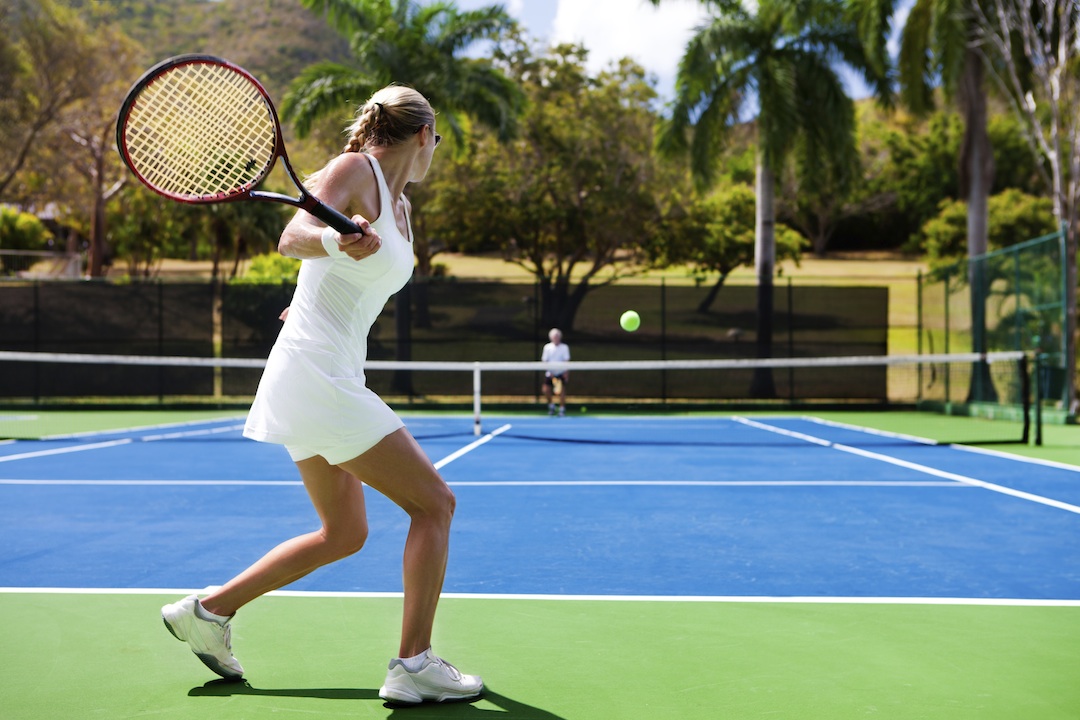 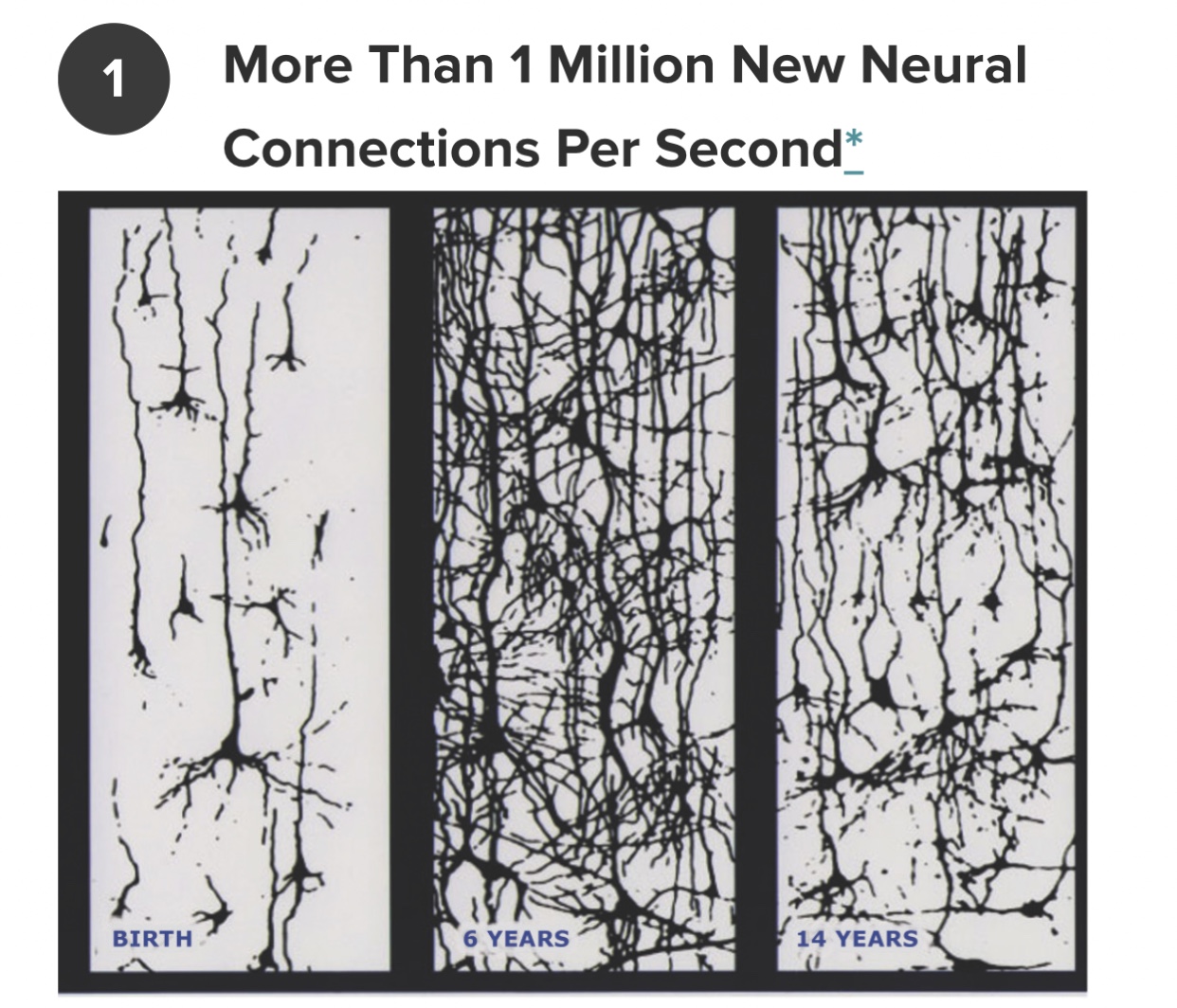 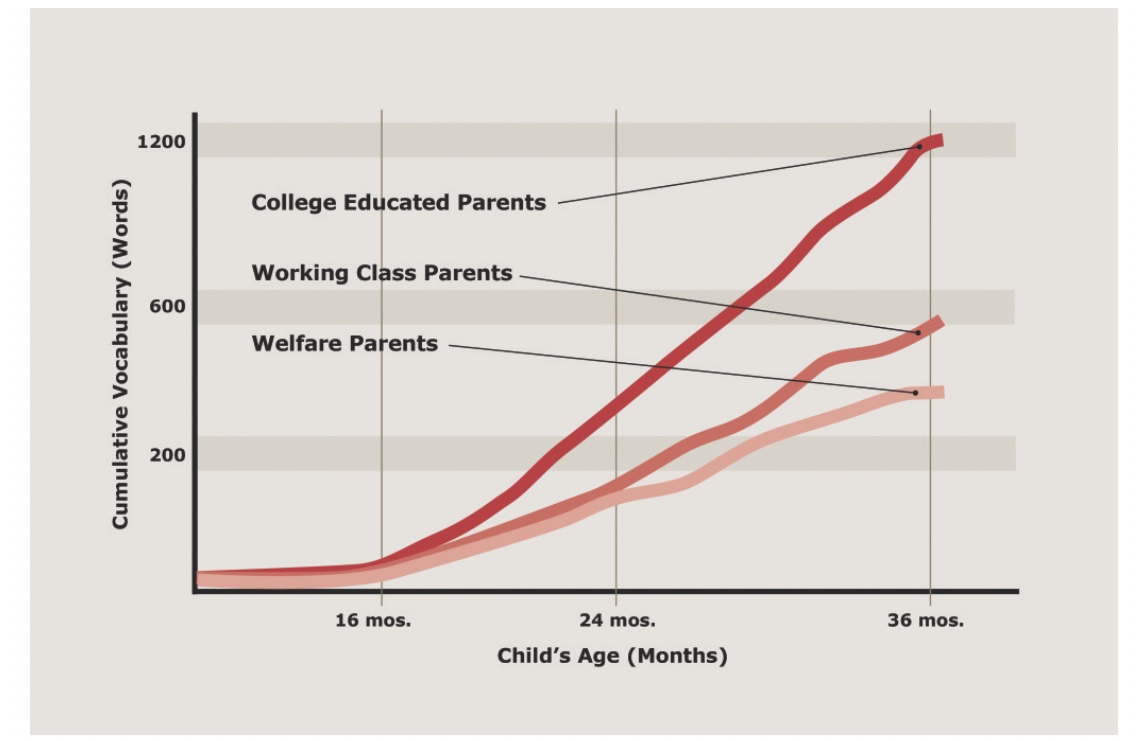 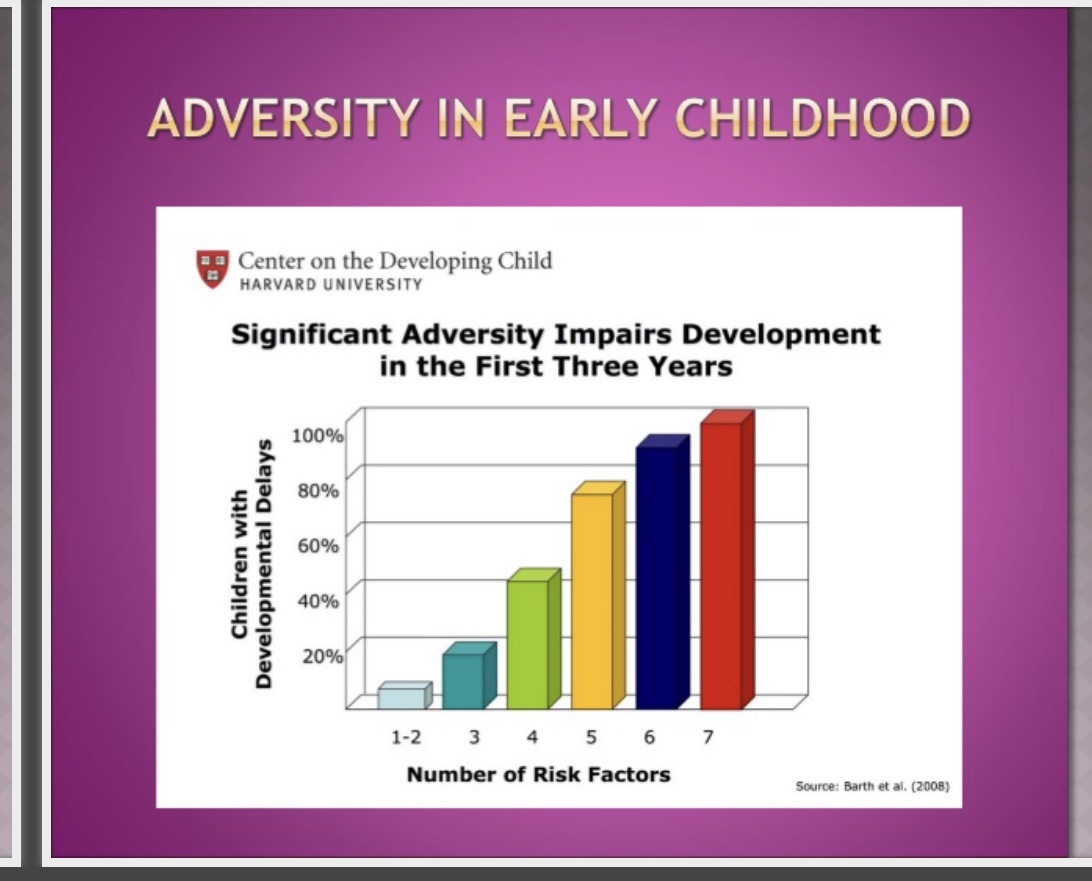 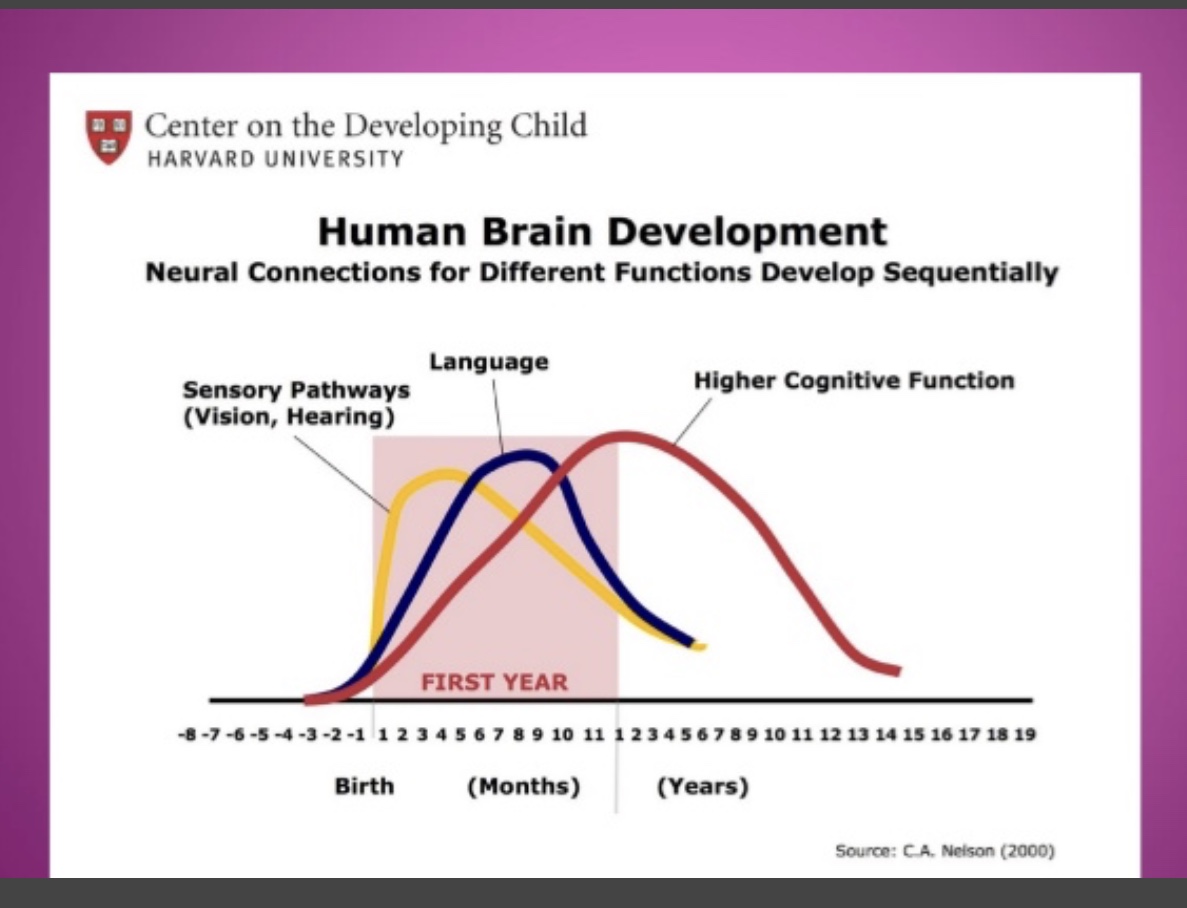 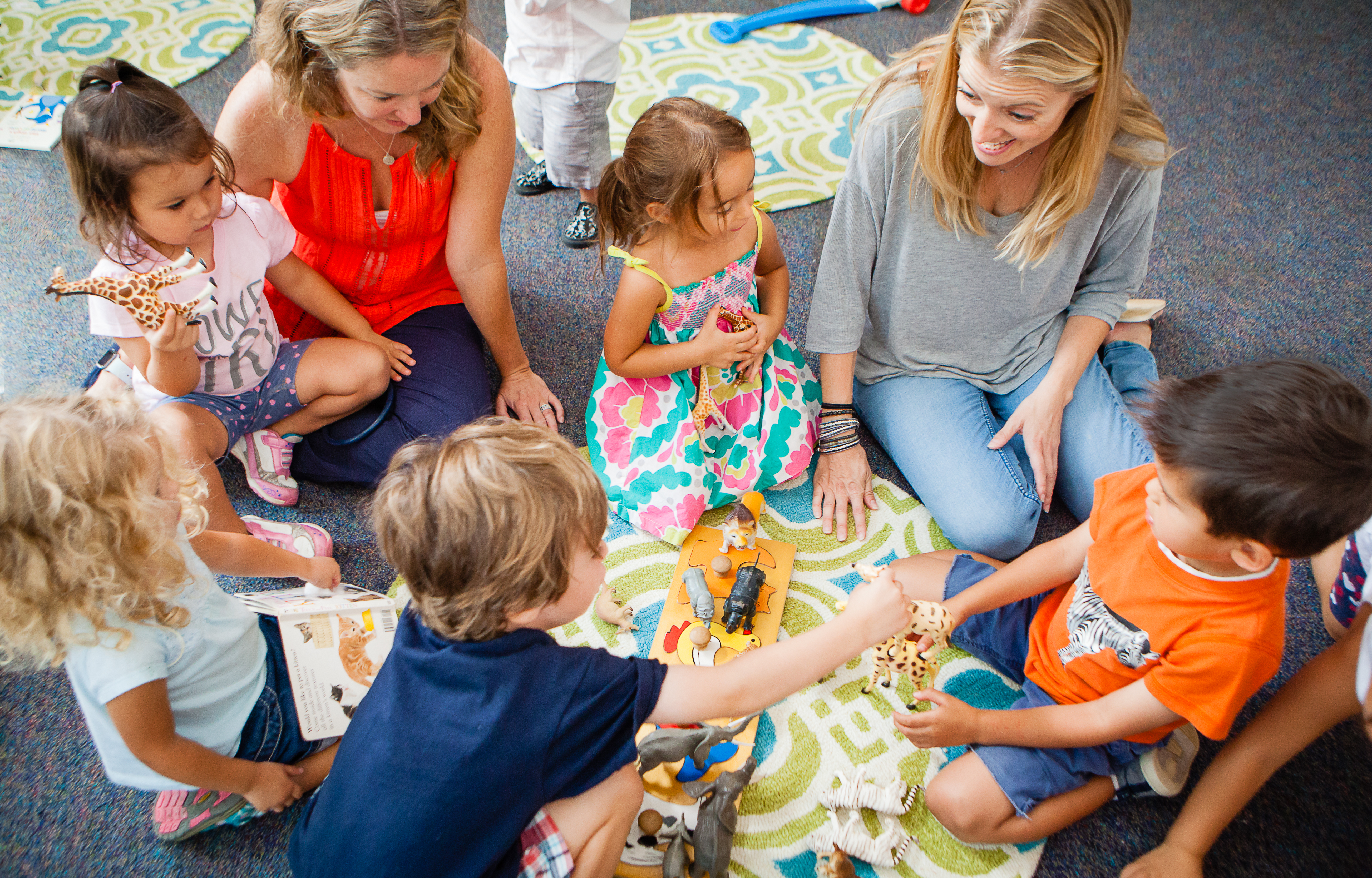